Happy Carnival
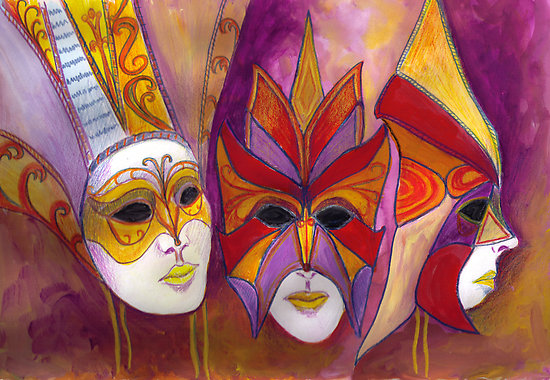 13th Kindergarten Larissa
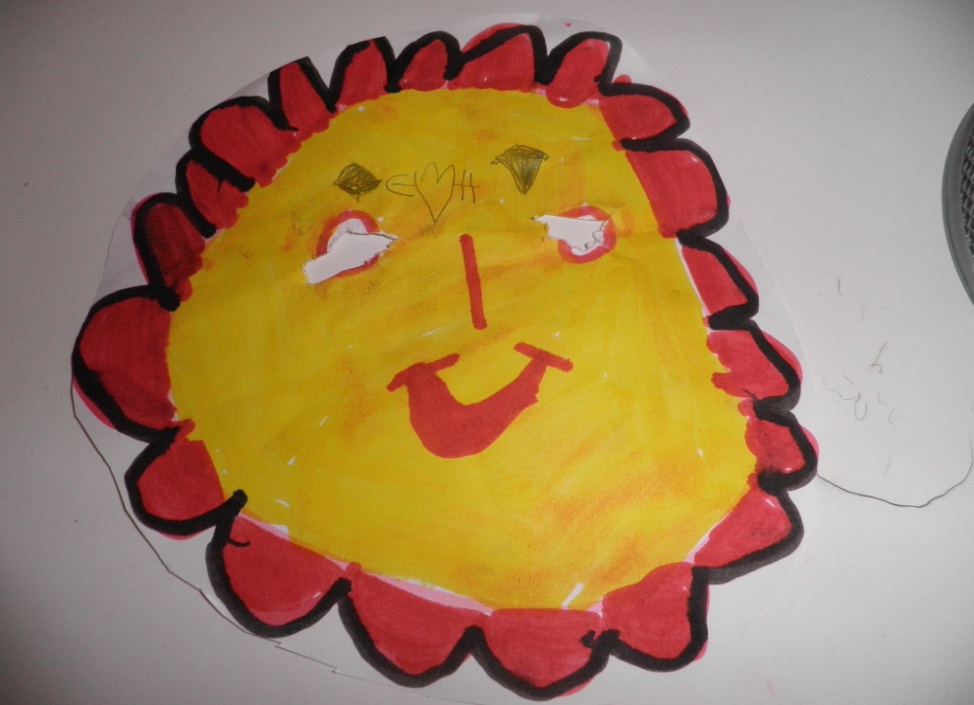 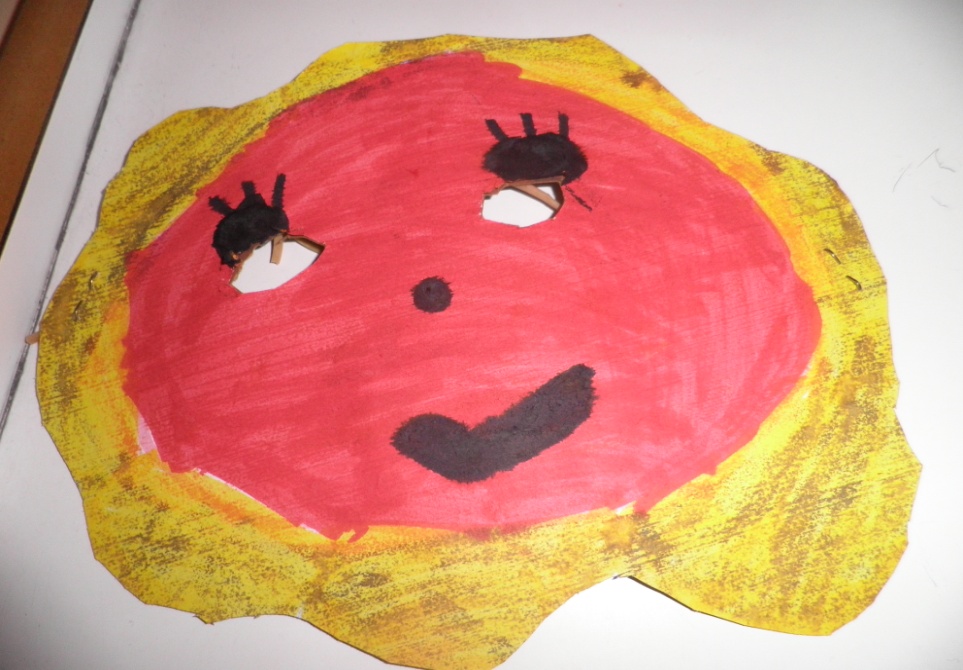 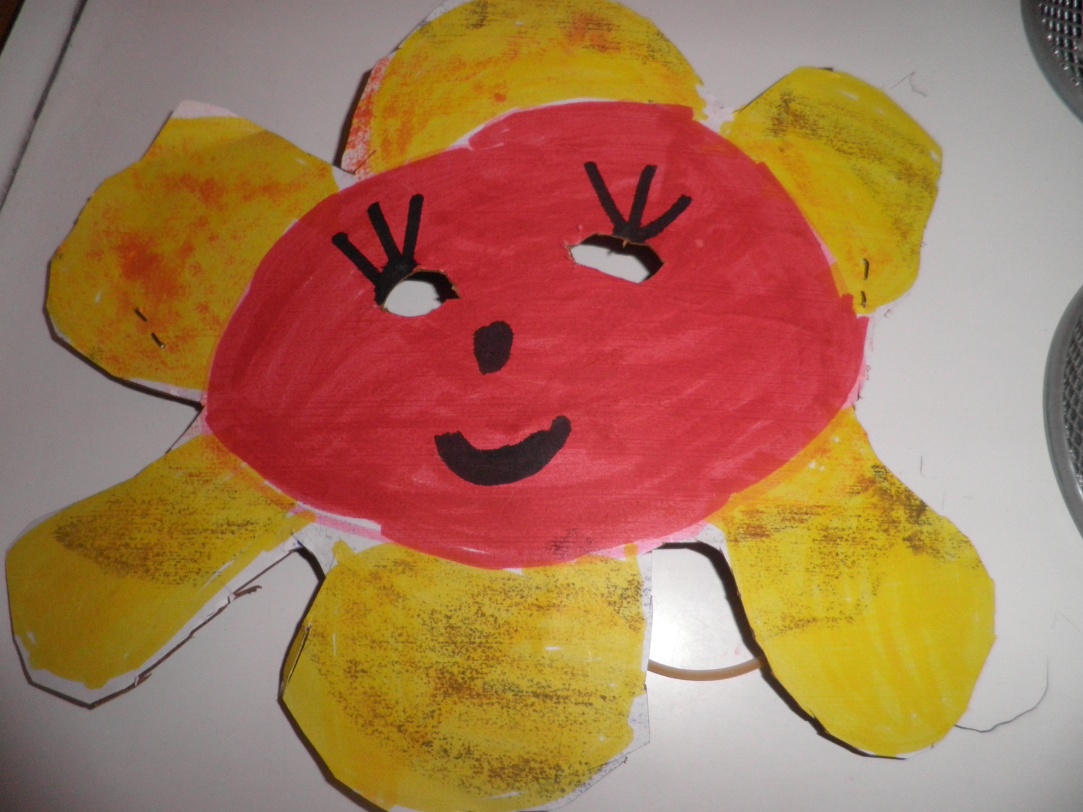 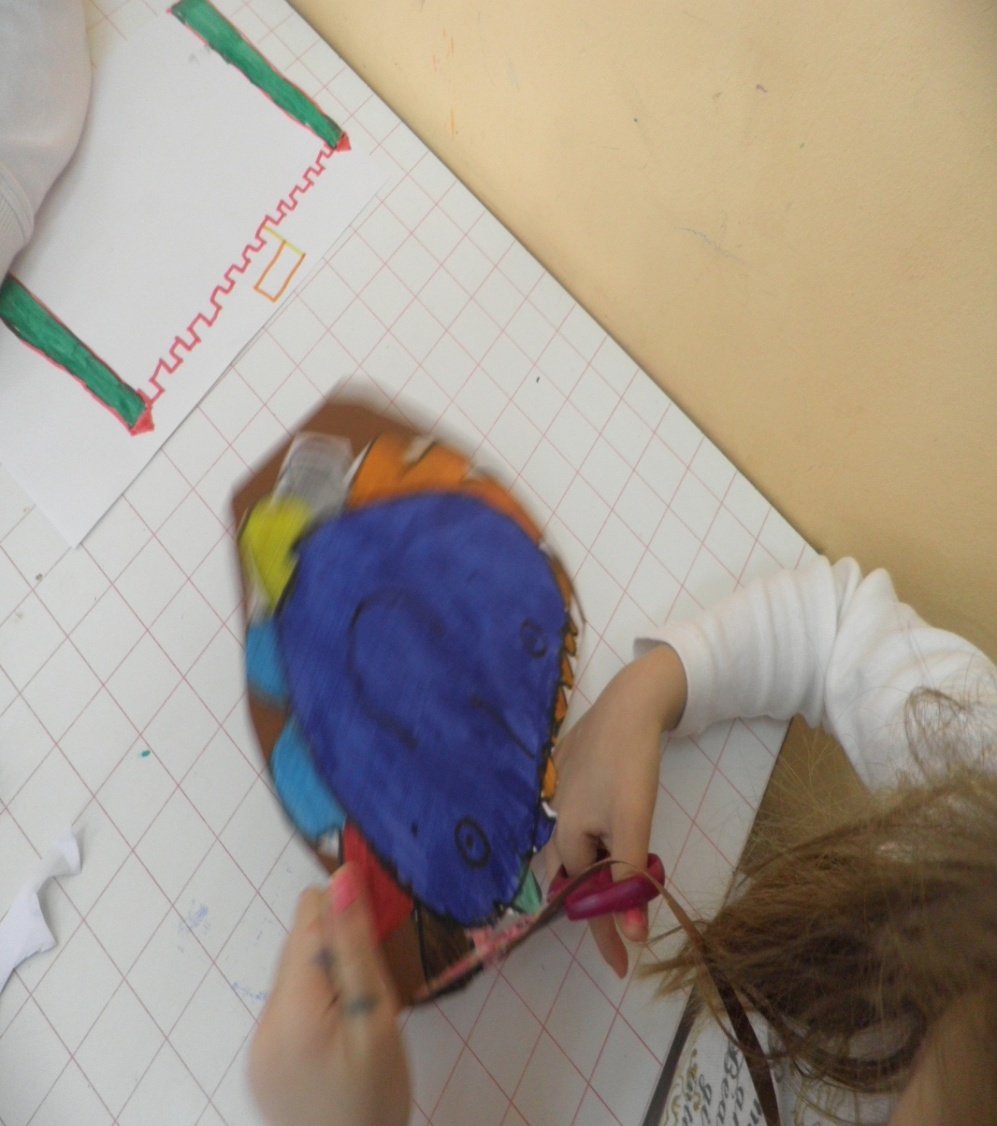 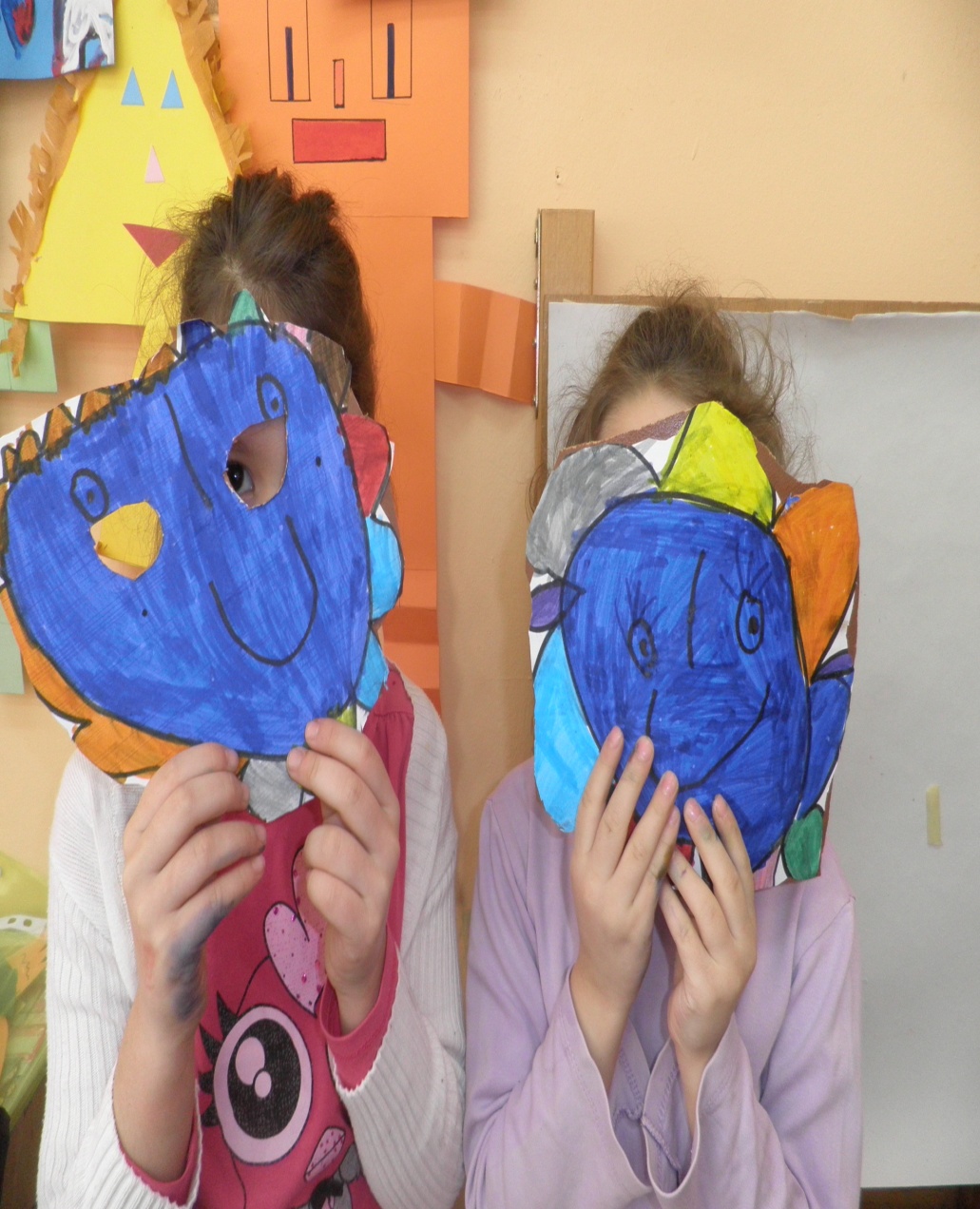 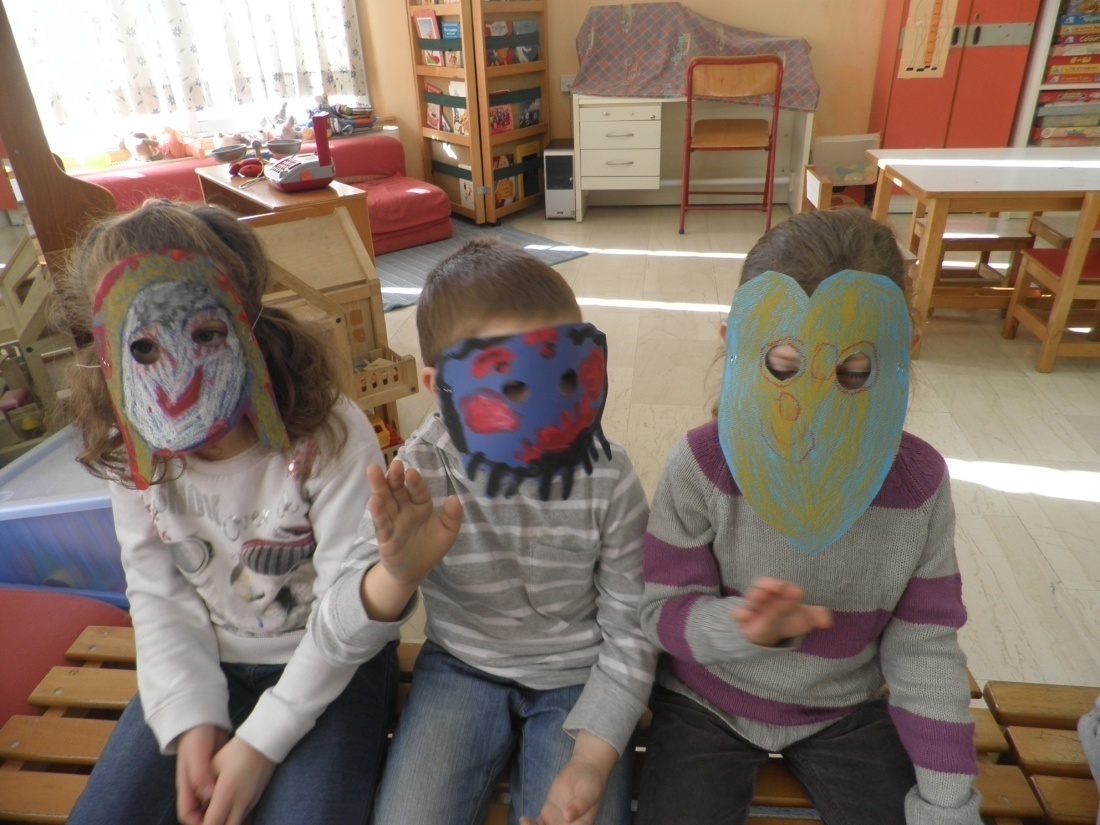 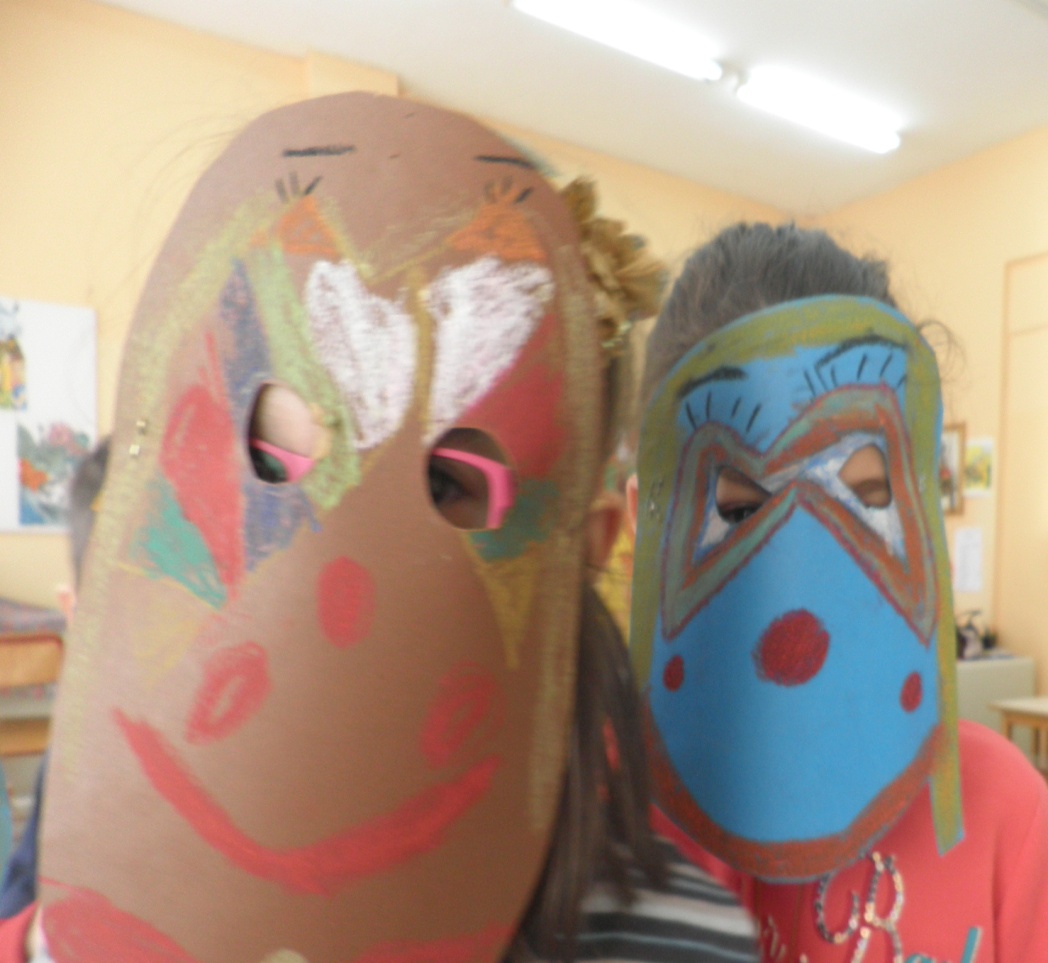 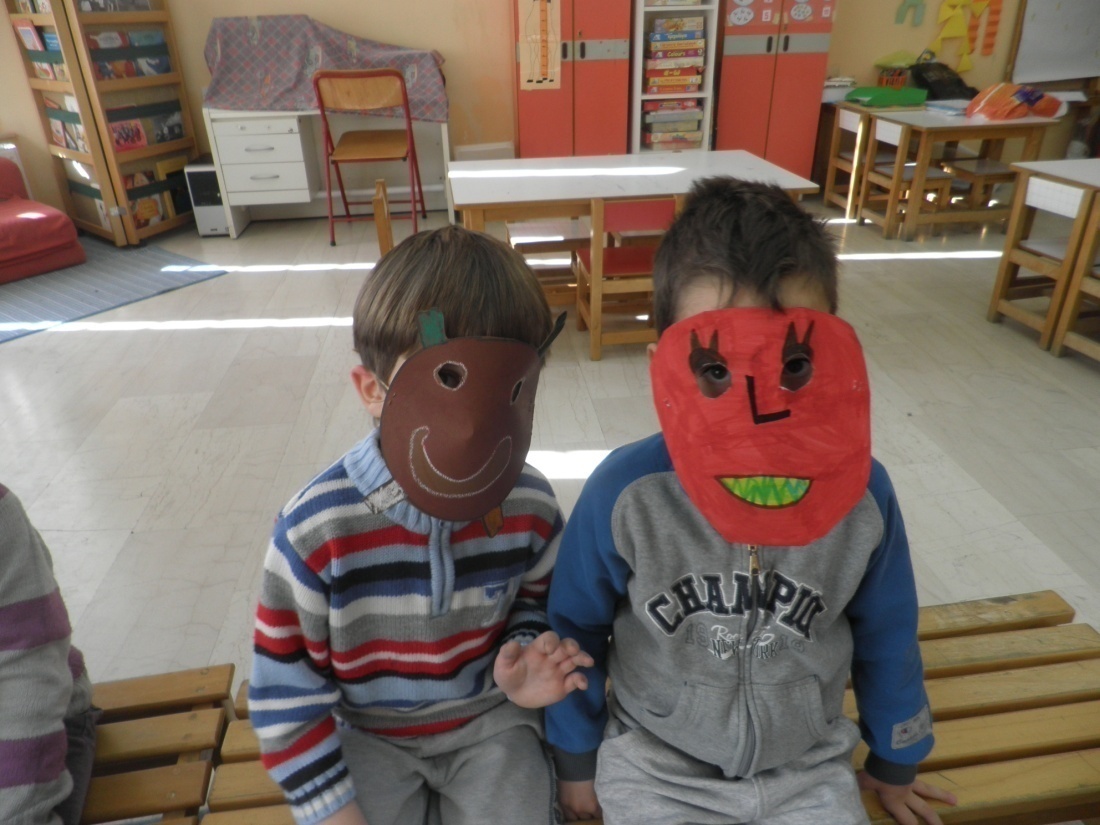 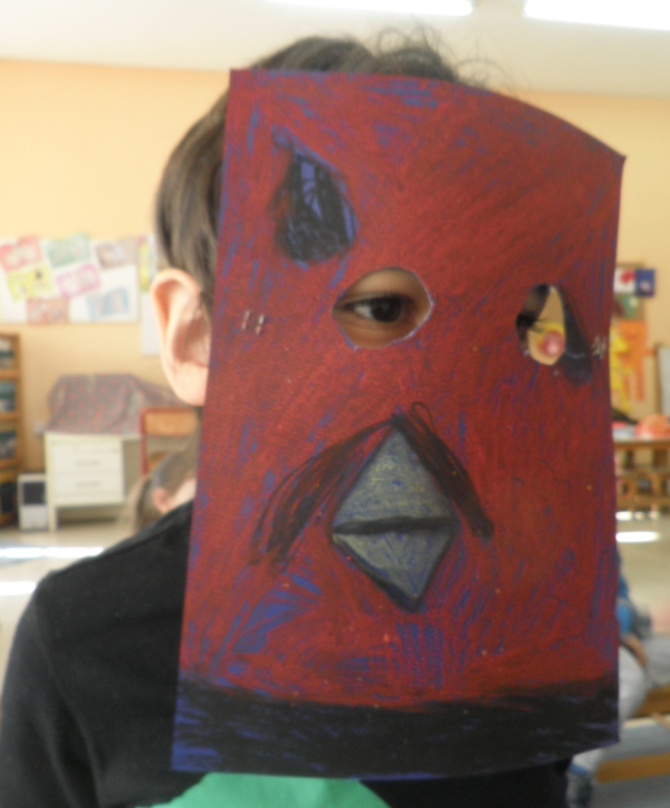 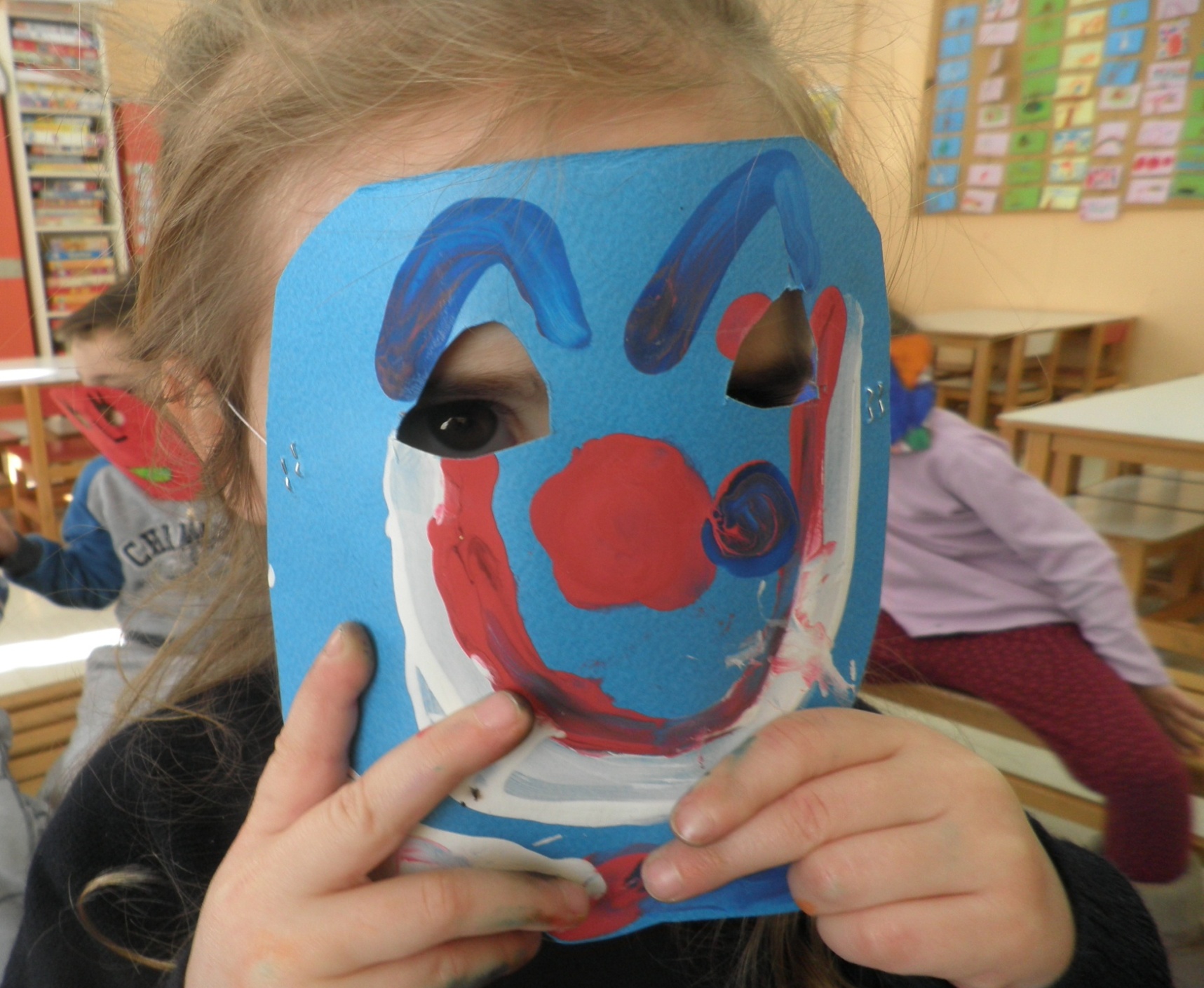 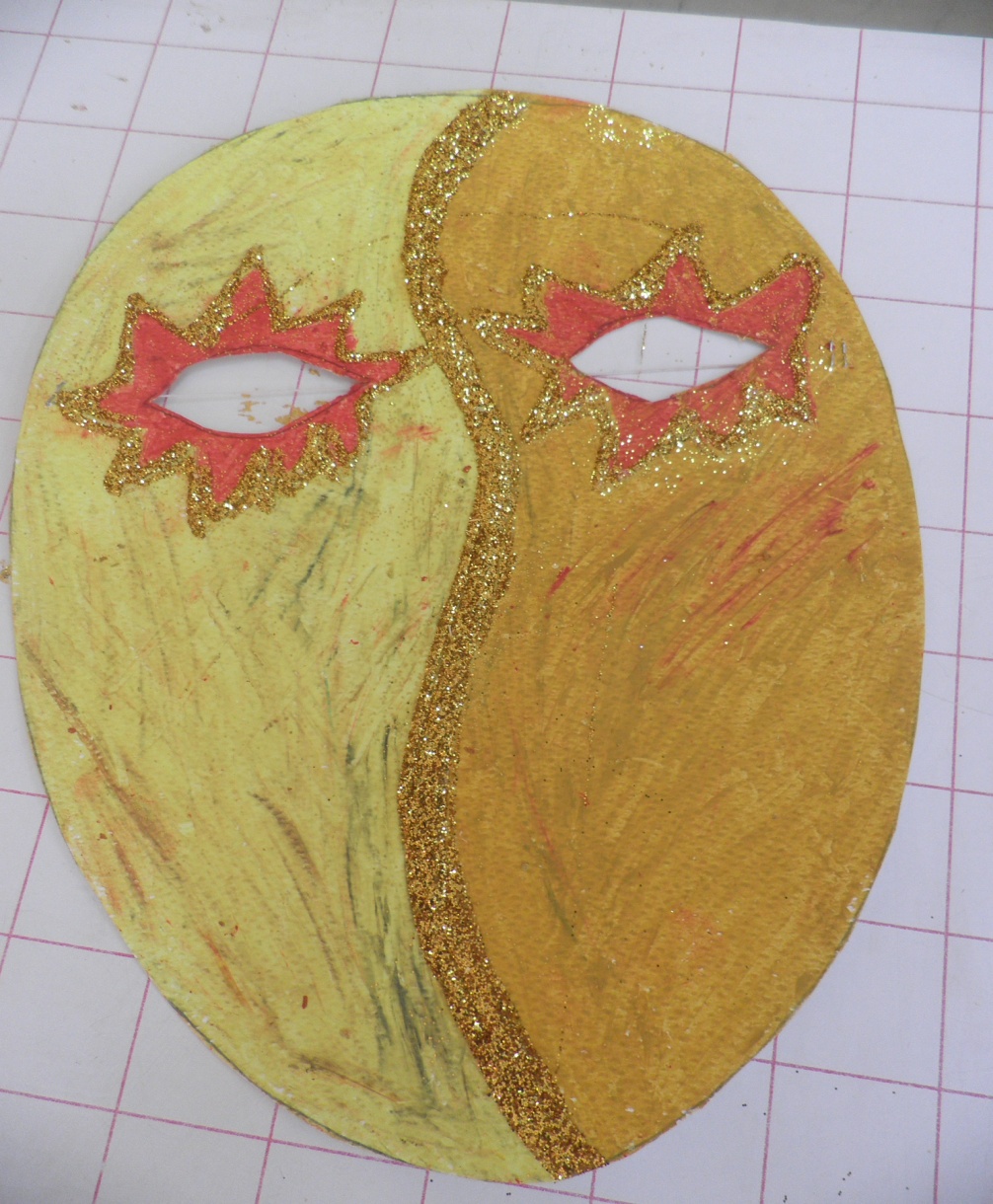 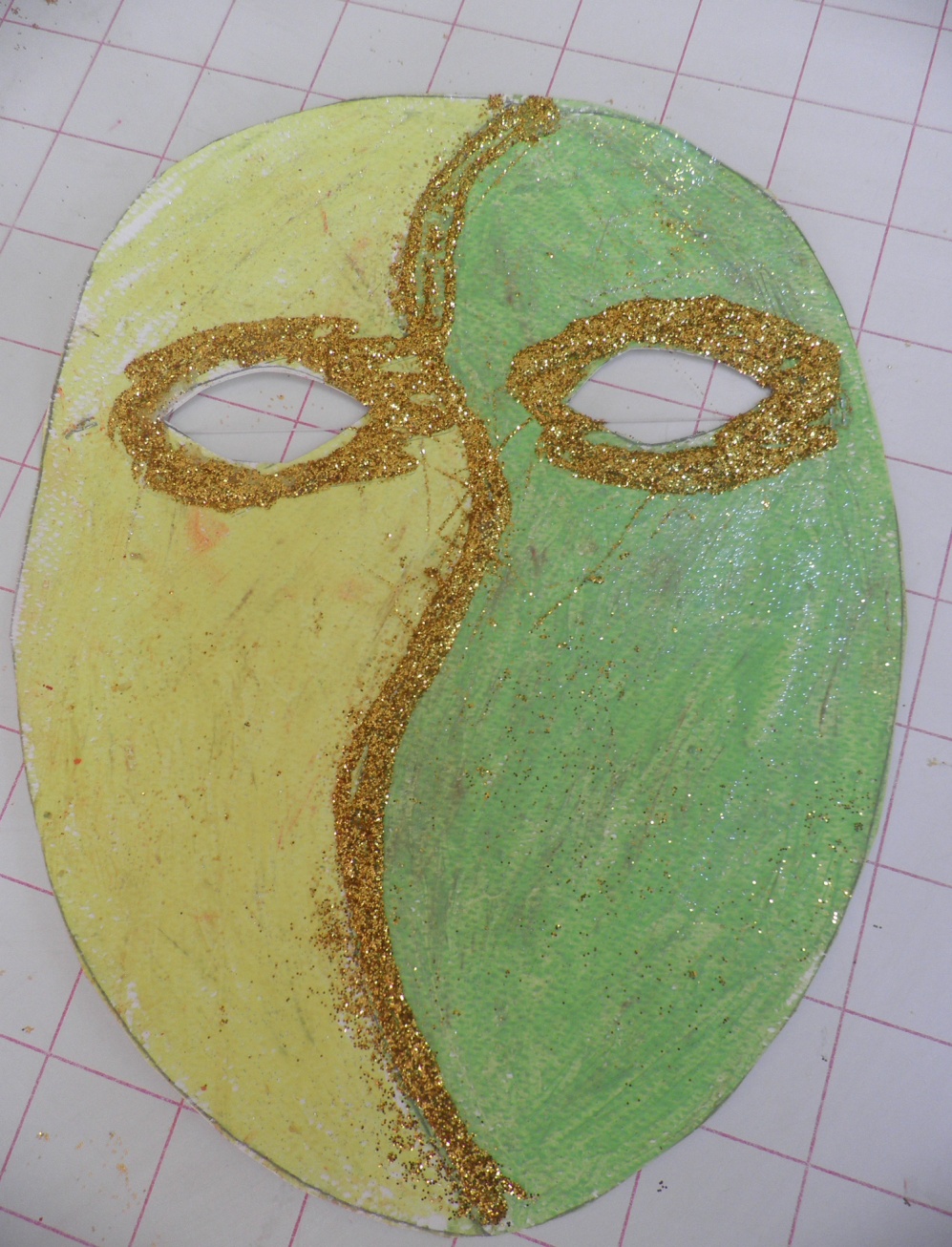 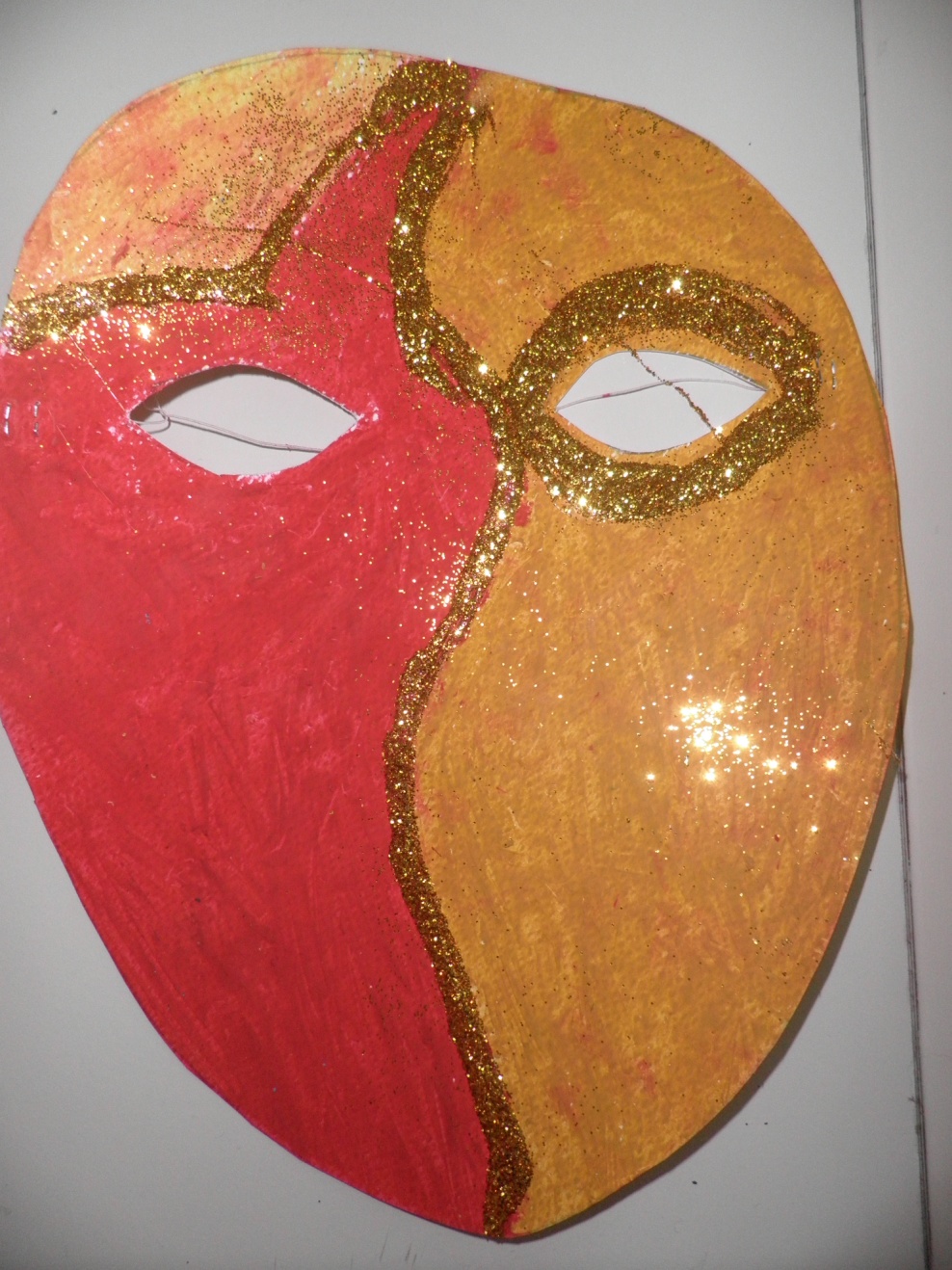 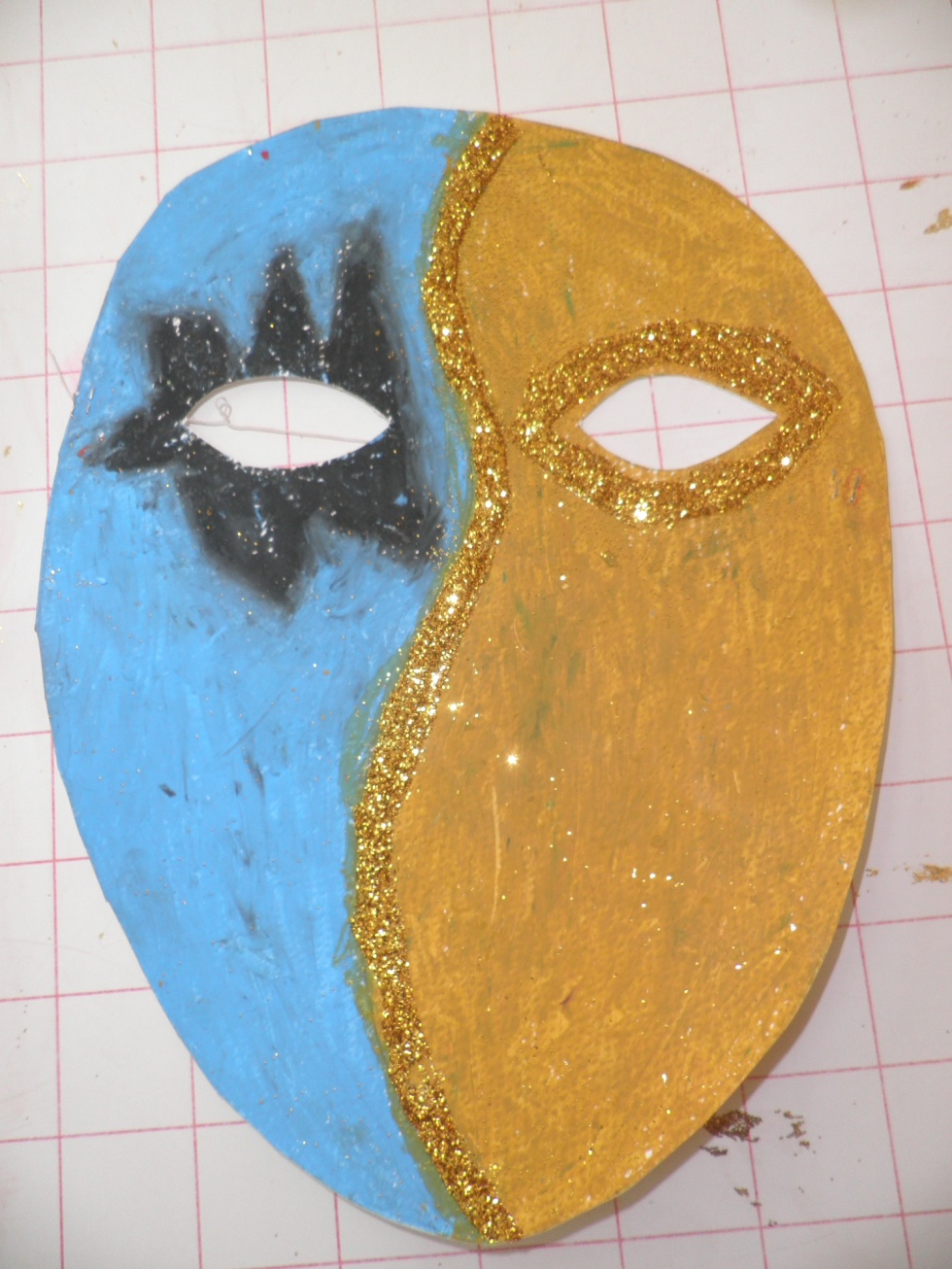 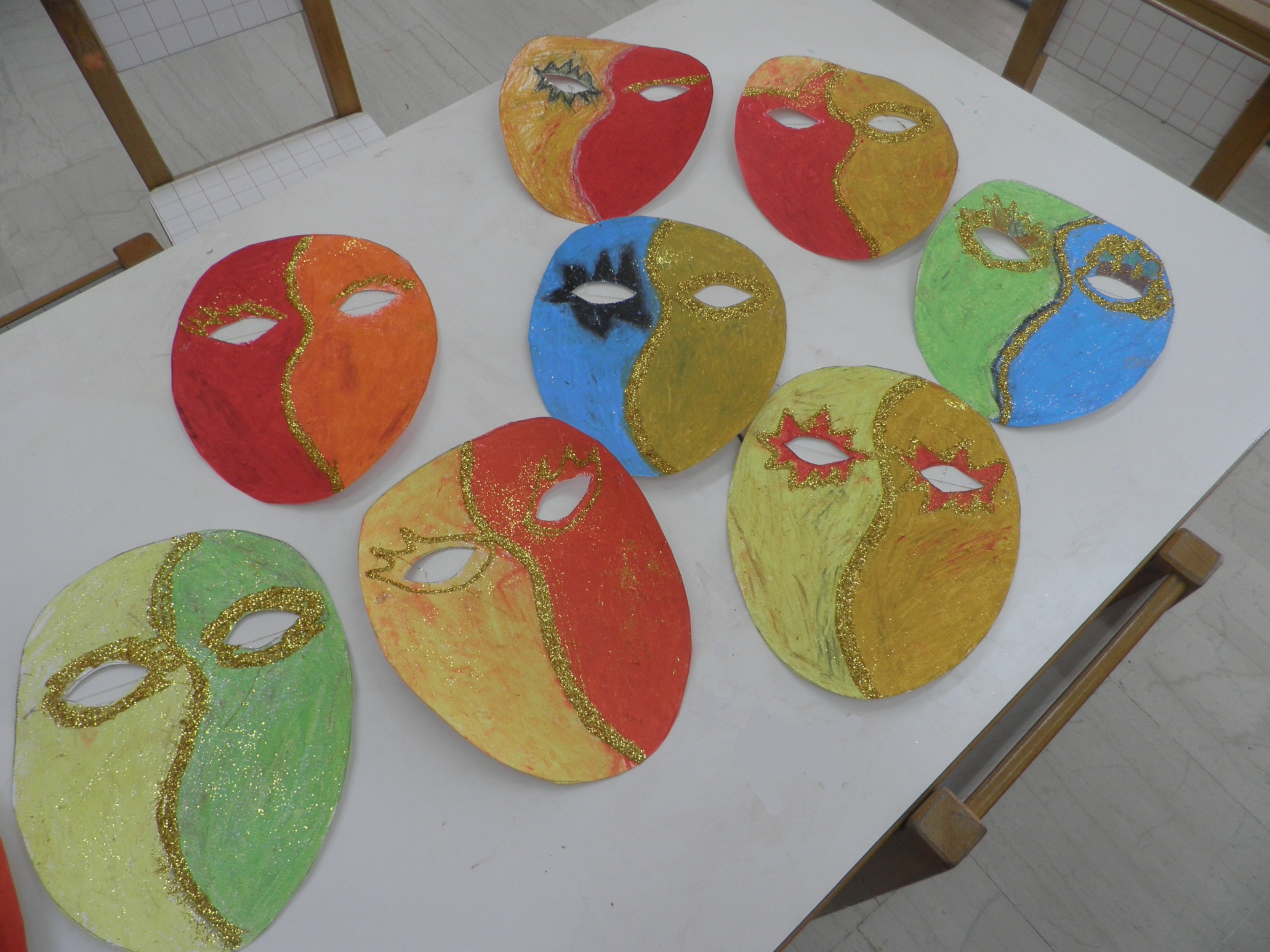 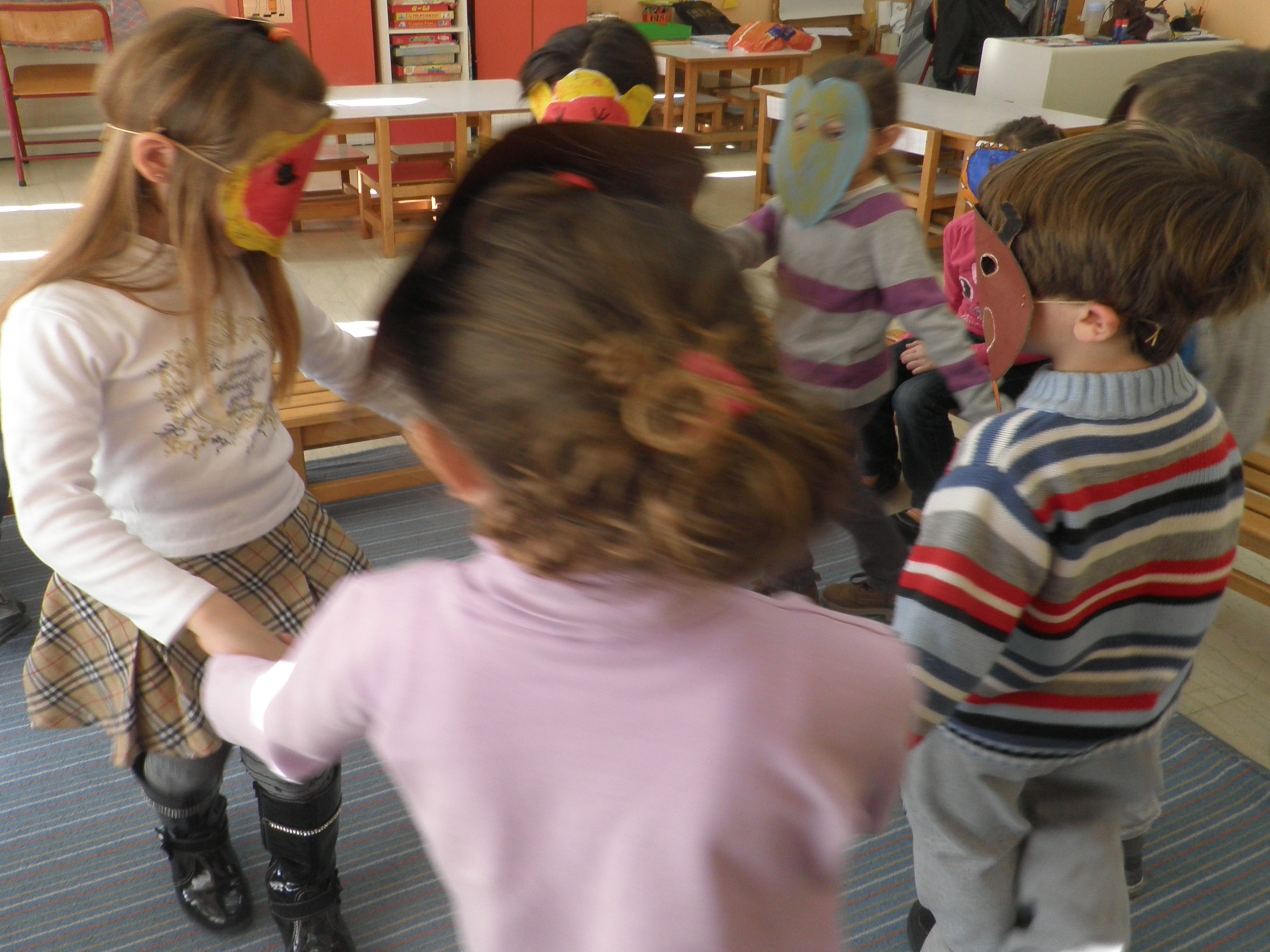 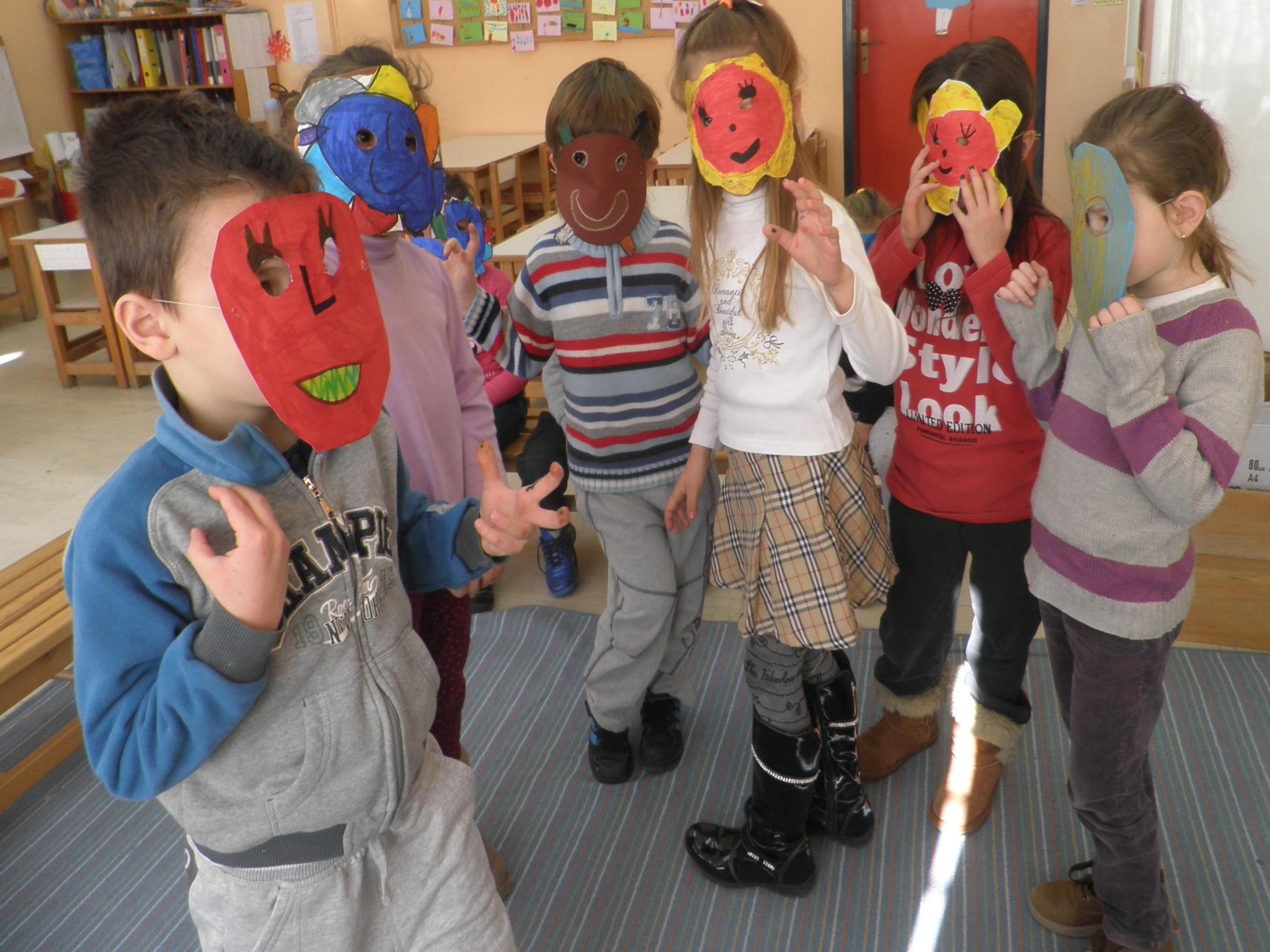 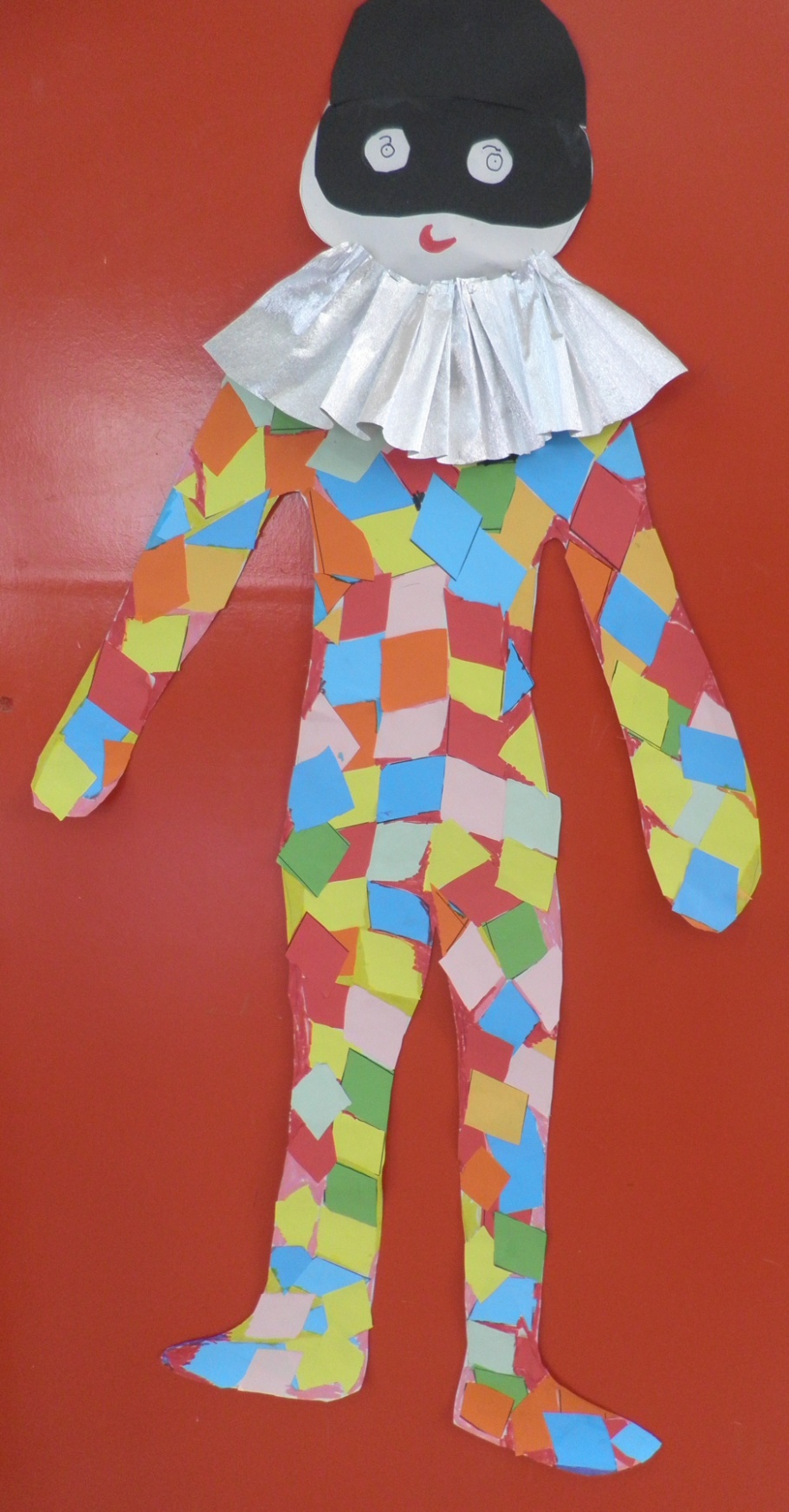 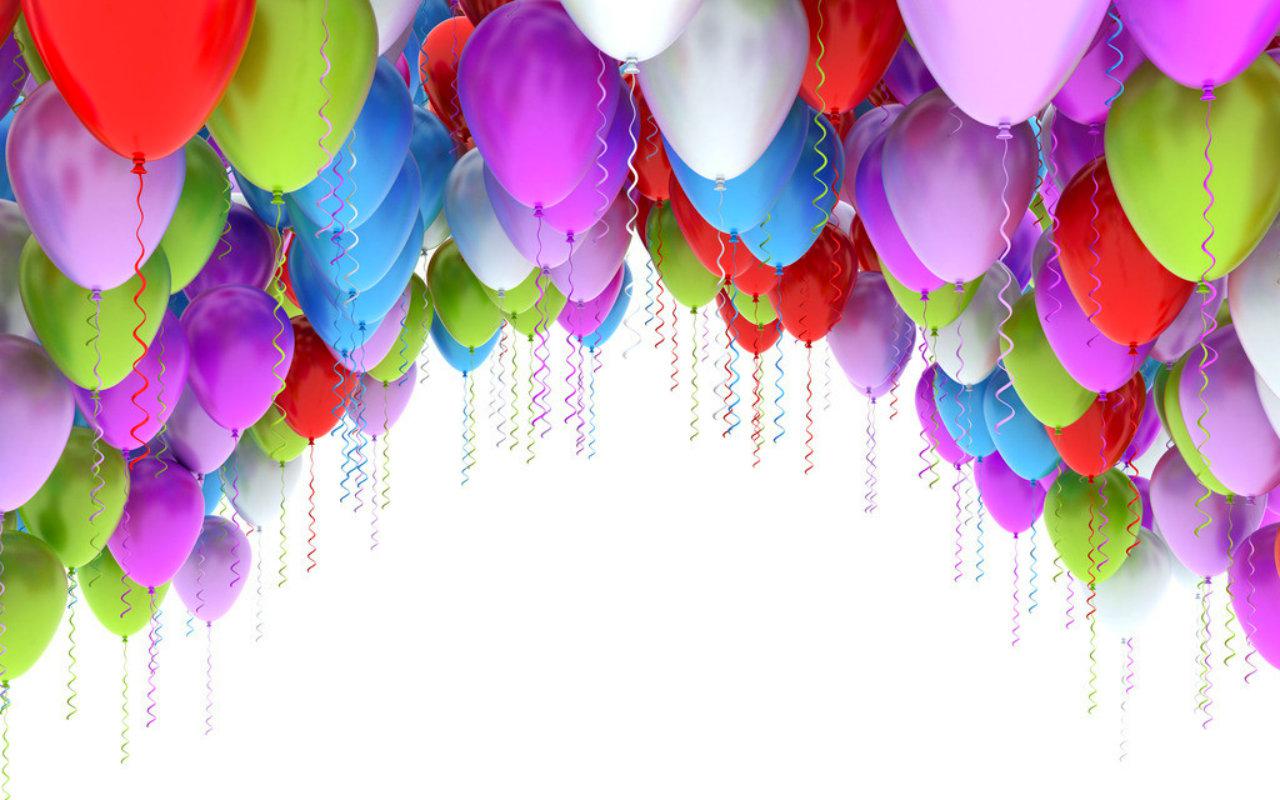 Goodbye